Reportable Incident Form
Instructions and Definitions
June 2019
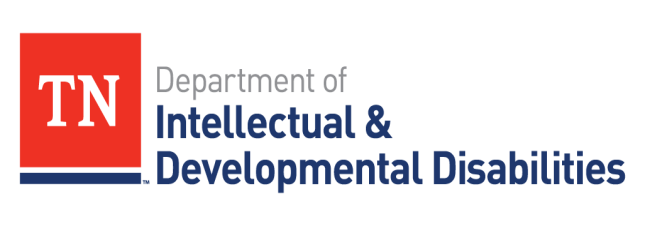 06/2019
What makes an Incident reportable?
Allegations of: 
Abuse: [defined in T.C.A. § 33-2-402 (1)] the knowing infliction of injury, unreasonable confinement, intimidation or punishment with resulting physical harm, pain or mental anguish. DIDD recognizes three subcategories of abuse: 
Physical Abuse: actions including, but not limited to, any physical motion or action by which physical harm, pain or mental anguish is inflicted or caused. The use of any unauthorized restrictive or intrusive procedure to control behavior or punish. Corporal punishment, takedowns, prone and supine restraints are prohibited and considered abuse. 
Sexual Abuse: any type of sexual activity or contact with sexual intent or motivation between a person supported and anyone affiliated with DIDD as a staff person, employee or a contracted provider or volunteer. This includes but is not limited to actions by which a person is coerced into sexual activity (forced, tricked, induced or threatened) or exposed to sexually explicit material or language. Sexual battery by an authority figure as defined in T.C.A. § 39-13-527 is also considered sexual abuse. Sexual abuse occurs whether or not a person is able to give consent to such activities. 
Emotional/Psychological Abuse: actions including but not limited to humiliation, harassment, threats of punishment or deprivation, intimidation or demeaning or derogatory communication (vocal, written, gestures) directed to or within eyesight or audible range of the person supported.
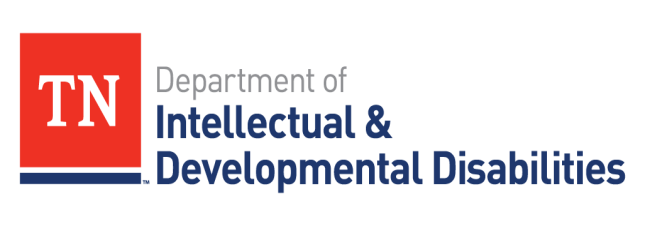 06/2019
[Speaker Notes: _______________________________________________________________________________________________________________________________________________________________________________________________________________________________________________________________________________________________________________________________________________________________________________________________________________________________________________________________________________________________________________________________________________________________________________________________________________________________________________________________]
What makes an Incident reportable?
Neglect: [T.C.A. § 33-2-402 (9)] failure to provide goods or services necessary to avoid physical harm, mental anguish or mental illness, which results in injury or probable risk of serious harm
Exploitation: [T.C.A. § 33-2-402 (8)] actions including but not limited to the deliberate misplacement, misappropriation or wrongful temporary or permanent use of belongings or money with or without the consent of a person using services. The illegal or improper use of a person’s resources or status for another’s benefit or advantage is considered exploitation
Serious Injury of Unknown Cause an injury that requires assessment and treatment beyond basic first aid that can be administered by a lay person, the cause of which is unknown
Suspicious Injury an injury that may have been the result of abuse or neglect or is not consistent with the explanation provided. There must be a reason to suspect the injury was the result of abuse or neglect
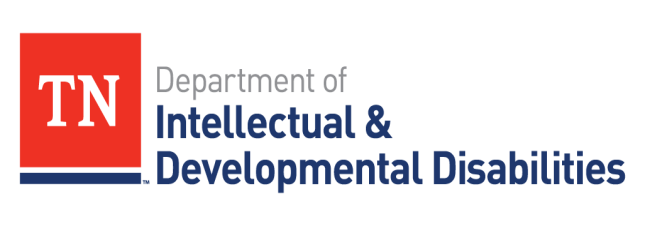 06/2019
[Speaker Notes: _______________________________________________________________________________________________________________________________________________________________________________________________________________________________________________________________________________________________________________________________________________________________________________________________________________________________________________________________________________________________________________________________________________________________________________________________________________________________________________________________]
What makes an Incident reportable?
Death: a fatality regardless of cause or location. 
Serious Injury: any injury to a person supported that requires assessment and treatment beyond basic first aid that can be administered by a lay person. 
Person Missing: any person receiving services, unless the absence is specified in a plan, whose whereabouts are unknown for longer than 15 minutes. 
Criminal Conduct or Probable Criminal Conduct: acts which lead to or can reasonably be expected to lead to police involvement, arrest or incarceration of a person using services
Sexual Aggression: acts of a sexual nature, associated with potentially violent behavior of a person supported, regardless of the desire for participation on the part of the other person
Hospitalization: a medical or psychiatric admission whether planned or unplanned. 
Use of Cardiopulmonary resuscitation (CPR) or an automated external defibrillator (AED).
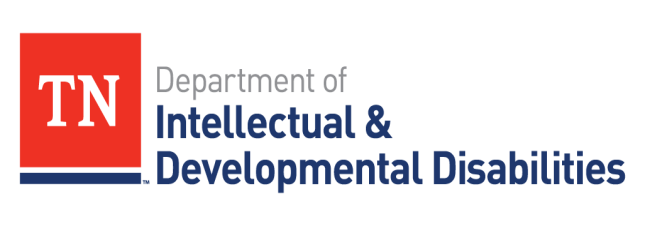 06/2019
[Speaker Notes: _______________________________________________________________________________________________________________________________________________________________________________________________________________________________________________________________________________________________________________________________________________________________________________________________________________________________________________________________________________________________________________________________________________________________________________________________________________________________________________________________]
What makes an Incident reportable?
X-ray to Rule Out a Fracture: use of any imaging technique to determine whether a person supported has a fracture. This does not include imaging techniques used to diagnose illness. 
Use of Abdominal Thrust or Heimlich Maneuver: techniques used for dislodging food or foreign objects from the windpipe.
Any Use of Crisis Services: including 911 Call, emergency room visit, mobile crisis services, EMT, fire or police on scene, or the use of an urgent care facility for emergency services. 
Serious Injury to Another by a Person Supported: any injury to another person that requires assessment and treatment beyond basic first aid and was the result of a challenging behavior by a person supported.
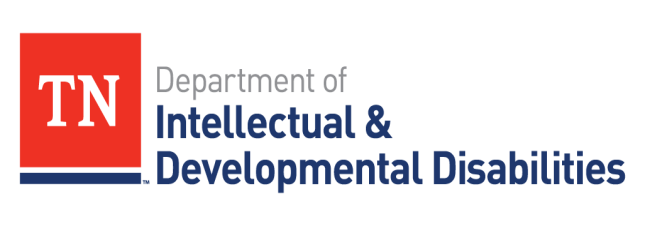 06/2019
[Speaker Notes: _______________________________________________________________________________________________________________________________________________________________________________________________________________________________________________________________________________________________________________________________________________________________________________________________________________________________________________________________________________________________________________________________________________________________________________________________________________________________________________________________]
What makes an Incident reportable?
Manual Restraint (Unless, when appropriate, a reporting variance has been requested and approved.): holding the limbs or body of a person supported in response to an imminently harmful behavior using an approved manual restraint procedure so that movement is restricted or prevented, not to exceed fifteen (15) continuous minutes. Take downs and prone and supine restraints are prohibited. The following are not considered manual restraint
Holding the limbs or body of a person supported as a part of a specific medical, dental, or surgical procedure that has been authorized by an appropriate health care professional
Holding the limbs or body of a person supported to provide support for the achievement activities of daily living and functional body positions and equilibrium, such as supporting someone to walk, or achieving a sitting or standing position
Holding the limbs or body of a person supported to prevent him or her from falling
Use of response blocking in response to harmful behavior, or use of graduated physical guidance
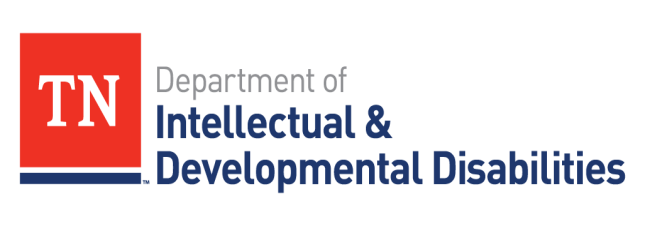 06/2019
[Speaker Notes: _______________________________________________________________________________________________________________________________________________________________________________________________________________________________________________________________________________________________________________________________________________________________________________________________________________________________________________________________________________________________________________________________________________________________________________________________________________________________________________________________]
What makes an Incident reportable?
Protective Equipment (Unless, when appropriate, a reporting variance has been requested and approved.):  the application of a device to any part of a person’s body that prevents tissue damage or other physical harm due to a person’s behavior. Protective equipment shall not restrict or prevent movement or the normal use/functioning of the body or body part to which it is applied because of an ongoing risk of harm, not to exceed forty-five (45) minutes. Protective equipment shall not impair or inhibit visual or auditory capabilities or prevent or impair speech or other communication modalities.

Mechanical Restraint: the application of a device to any part of a person’s body that restricts or prevents movement or normal use/functioning of the body or body part to which it is applied because of an ongoing risk of harm, not to exceed forty-five (45) minutes. Mechanical restraint shall not impair or inhibit visual or auditory capabilities or prevent or impair speech or communication modalities.
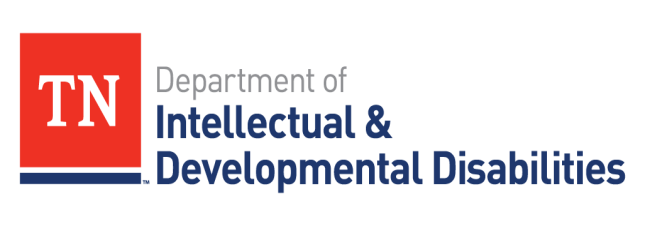 06/2019
[Speaker Notes: _______________________________________________________________________________________________________________________________________________________________________________________________________________________________________________________________________________________________________________________________________________________________________________________________________________________________________________________________________________________________________________________________________________________________________________________________________________________________________________________________]
What makes an Incident reportable?
PRN Administration of Psychotropic Medication: psychotropic medications administered on an as needed (PRN) basis. 

Property Destruction Exceeding $100 in Value. 

Reportable Staff Misconduct: actions or inactions by staff of contracted providers, contracted employees, volunteers or others associated with or providing care for persons supported by DIDD, that are contrary to sound judgment and/or training and related to the provision of services and/or the safeguarding of the person’s health, safety, general welfare and/or individual rights. Staff misconduct includes incidents that do not rise to the level of abuse, neglect or exploitation, and do not result in injury or adverse effect, and the risk for harm is minimal.
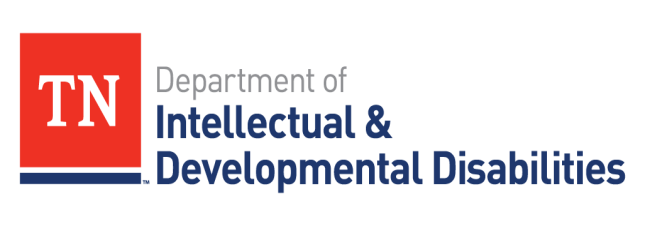 06/2019
[Speaker Notes: _______________________________________________________________________________________________________________________________________________________________________________________________________________________________________________________________________________________________________________________________________________________________________________________________________________________________________________________________________________________________________________________________________________________________________________________________________________________________________________________________]
What makes an Incident reportable?
Medication Variances and Omissions: the submission of categories E to I on the Medication Variance Form shall require a RIF, with a copy of the DIDD Medication Variance Report. In all cases, medication administration by a person who was not trained and certified, or was not licensed by the State of Tennessee to administer medications requires notification to the DIDD Investigations Hotline.
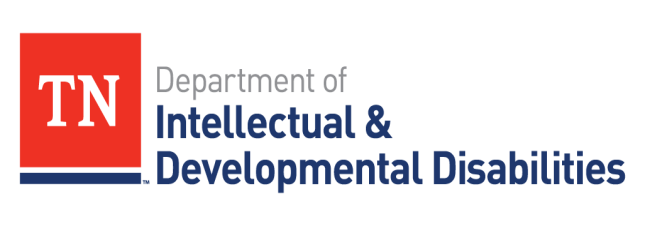 06/2019
[Speaker Notes: _______________________________________________________________________________________________________________________________________________________________________________________________________________________________________________________________________________________________________________________________________________________________________________________________________________________________________________________________________________________________________________________________________________________________________________________________________________________________________________________________]
Completing the Reportable Incident form
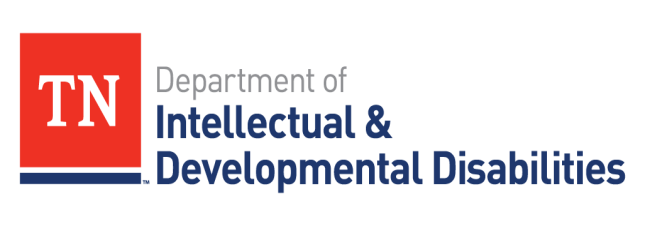 06/2019
Name of person supported
Agencies must type the legal last name, first name and middle initial in the space provided on the form. Please refrain from using nicknames and check for correct spelling.
Agencies should submit Reportable Incidents involving persons receiving services, not those incidents involving staff members.
Agencies must complete a Reportable Incident Form for each person supported involved in an incident.
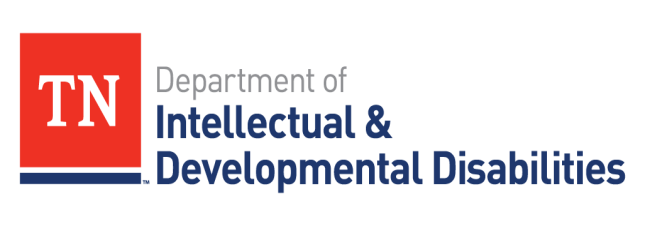 06/2019
[Speaker Notes: _______________________________________________________________________________________________________________________________________________________________________________________________________________________________________________________________________________________________________________________________________________________________________________________________________________________________________________________________________________________________________________________________________________________________________________________________________________________________________________________________]
Social Security number
In order to correctly identify the person supported in the incident, agencies must enter the complete Social Security Number of the person supported in the correct field of the RIF.
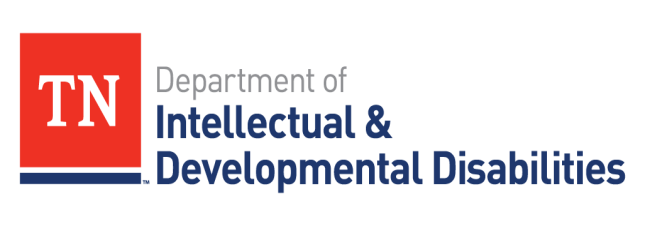 06/2019
[Speaker Notes: _______________________________________________________________________________________________________________________________________________________________________________________________________________________________________________________________________________________________________________________________________________________________________________________________________________________________________________________________________________________________________________________________________________________________________________________________________________________________________________________________]
Date and Time of incident
Agencies must enter the MONTH/DAY/YEAR and TIME that the incident occurred using standard time notation (AM/PM). 
Agencies must enter the DATE/TIME the incident was actually WITNESSED when someone witnessed an incident, but it was not reported until later. You must include the time sequence in the narrative for clarity in the report.
Agencies must enter the DATE/TIME the incident was discovered when the incident was not witnessed by anyone.
Please be aware that the DATE/TIME at the top of the page should ALWAYS be earlier than the DATE/TIME the incident was reported.
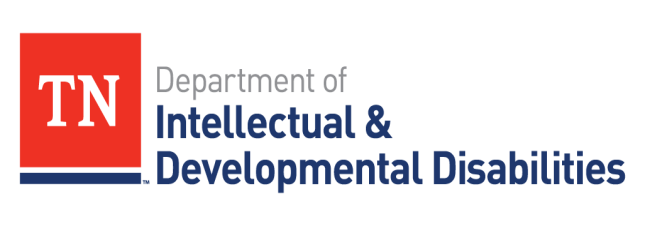 06/2019
[Speaker Notes: _______________________________________________________________________________________________________________________________________________________________________________________________________________________________________________________________________________________________________________________________________________________________________________________________________________________________________________________________________________________________________________________________________________________________________________________________________________________________________________________________]
Provider Responsible
Providers must enter the name of the PROVIDER (agency) responsible for the person supported at the time of the incident. 
When the person supported was not under the responsibility of any provider at the time of the incident, enter “No Provider” in this field as the responsible provider.
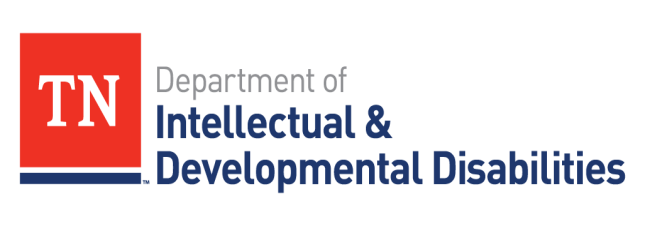 06/2019
[Speaker Notes: _______________________________________________________________________________________________________________________________________________________________________________________________________________________________________________________________________________________________________________________________________________________________________________________________________________________________________________________________________________________________________________________________________________________________________________________________________________________________________________________________]
Provider Reporting
Agencies must remember to enter the name of the Provider Responsible for every submitted RIF.
Agencies must enter their name as the provider reporting in the Provider Reporting field when the Provider Reporting the incident is different than the Provider Responsible for the person supported.
If the Provider Reporting is not different from the Provider responsible, please write N/A for not applicable in the Provider Reporting field blank. 
Note: In the event that two or more providers are aware of or involved in an incident, a RIF must be completed and submitted to DIDD by the provider responsible for the person supported at the time of the incident.
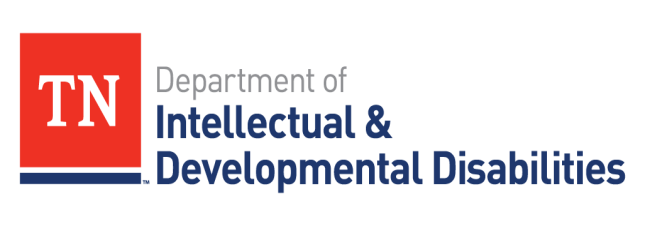 06/2019
[Speaker Notes: _______________________________________________________________________________________________________________________________________________________________________________________________________________________________________________________________________________________________________________________________________________________________________________________________________________________________________________________________________________________________________________________________________________________________________________________________________________________________________________________________]
Witnessed/discovered
Agencies must check the appropriate box (staff, person supported or other person) when the incident was witnessed BY ANYONE.
Agencies must check the box next to DISCOVERED (for example: discovered bruises, cuts, or other injuries) when the incident was not witnessed by any person.
The person completing the form does not have to be the person who witnessed the incident.
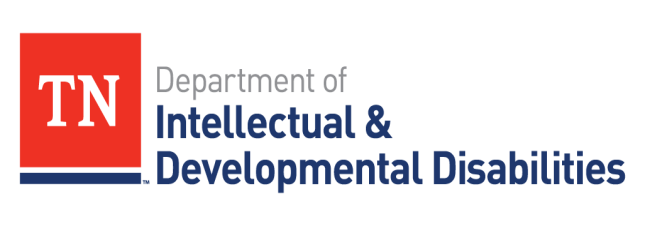 06/2019
[Speaker Notes: _______________________________________________________________________________________________________________________________________________________________________________________________________________________________________________________________________________________________________________________________________________________________________________________________________________________________________________________________________________________________________________________________________________________________________________________________________________________________________________________________]
Where incident occurred
Agencies must check the most appropriate box to indicate where the incident occurred.
Agencies should select the location where the majority of the incident occurred when the incident involved more than one location.
Agencies must type the full address of the location where the incident occurred or was discovered. This includes city and state.
Witnessed incidents will always have a known location. 
If a discovered incident location is unknown, please type unknown in the address location.
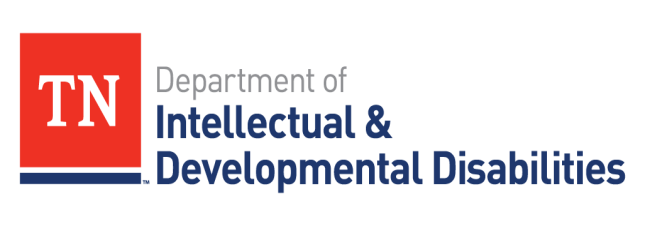 06/2019
[Speaker Notes: _______________________________________________________________________________________________________________________________________________________________________________________________________________________________________________________________________________________________________________________________________________________________________________________________________________________________________________________________________________________________________________________________________________________________________________________________________________________________________________________________]
This incident Required
Agencies must report all interventions used during the incident.
Please check all appropriate boxes that describe the intervention(s) used.
Please note that when multiple interventions are required, multiple boxes must be checked.
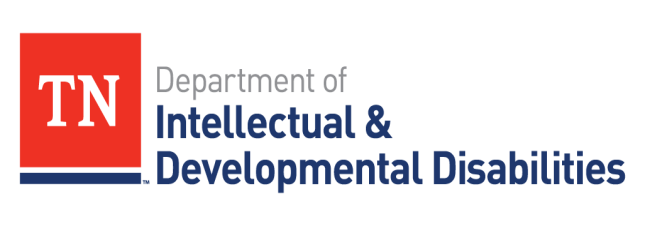 06/2019
[Speaker Notes: _______________________________________________________________________________________________________________________________________________________________________________________________________________________________________________________________________________________________________________________________________________________________________________________________________________________________________________________________________________________________________________________________________________________________________________________________________________________________________________________________]
Brief description of incident
Incident reporters should summarize the incident in question, being careful to include pertinent information such as:

WHO: Clearly identify all persons involved in the incident in the narrative, for example, who is a staff person and who is the person supported.
WHAT: Detailed description of the incident.
Remember for Reportable Medical Incidents:
Explain the reason for the ER/Hospital/Urgent Care visit as to what preceded the event to show if it was/wasn’t related to Abuse and/or Neglect.
It is also helpful to include any diagnoses or past medical history that are contributing factors.
Include treatment, medical diagnosis, and planned follow-up appointment. 
WHEN: Date and time the incident occurred and the sequence of events.
Where: Details about where the incident occurred and location of treatment, etc.
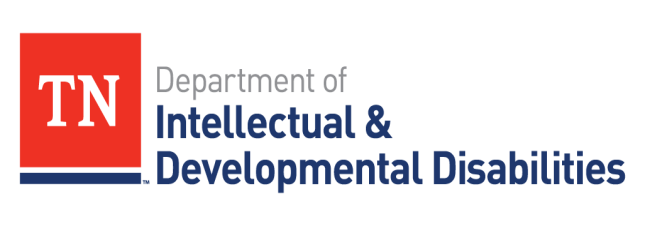 06/2019
[Speaker Notes: _______________________________________________________________________________________________________________________________________________________________________________________________________________________________________________________________________________________________________________________________________________________________________________________________________________________________________________________________________________________________________________________________________________________________________________________________________________________________________________________________]
description of incident continued
If needed, submit an additional RIF when additional information becomes available after the 1 business day deadline. 
Avoid abbreviations, including abbreviations for medical terms and staff titles.
Reporters must be cognizant of how the narrative was written. Reportable Incident Forms are read by a multitude of persons within DIDD. Use the 1 business day time allotment to correct errors prior to submission such as: spelling errors, punctuation, grammatical errors and disorganized thoughts.
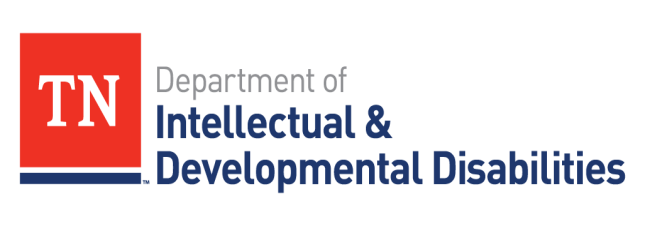 06/2019
Description of injury
Reporters must give a brief description of the injury sustained by the person supported.
Injury descriptions must include the injury type, size, location, and color.
Reporters must refrain from using abbreviations, including abbreviations for medical terminology.
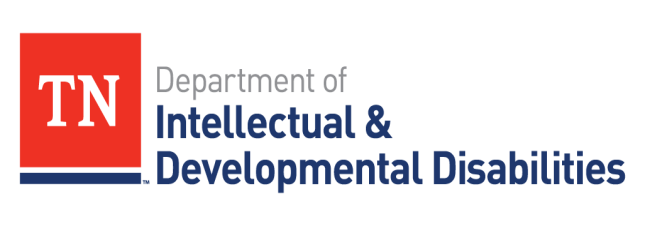 06/2019
[Speaker Notes: _______________________________________________________________________________________________________________________________________________________________________________________________________________________________________________________________________________________________________________________________________________________________________________________________________________________________________________________________________________________________________________________________________________________________________________________________________________________________________________________________]
Injury to others
When a person supported has incidents of physical aggression, self-injurious behavior and/or property destruction, that seriously injure other persons, agencies must identify the injured persons.
When a person supported’s behavior leads to serious injuries, check the appropriate box(es) identifying the injured person(s).
When applicable, describe this serious injury as part of the main narrative of the incident.
Serious injury: any injury which required assessment and treatment beyond first aid. There has to be an assessment and treatment by a medical professional. 
Note: If a person supported seriously injures other persons supported, agencies must submit a RIF for each person supported.
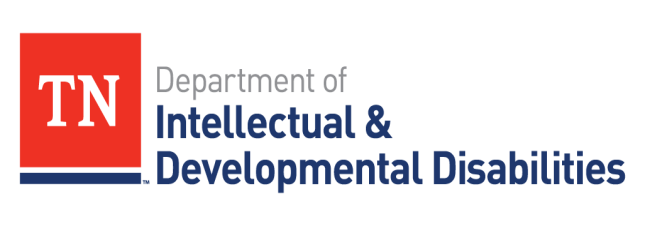 06/2019
[Speaker Notes: _______________________________________________________________________________________________________________________________________________________________________________________________________________________________________________________________________________________________________________________________________________________________________________________________________________________________________________________________________________________________________________________________________________________________________________________________________________________________________________________________]
Notifications
Agencies are to record all notifications with accurate date/time in the appropriate field of the form.
State and private ICF/IID facilities are required to contact and record notifications to the Chief Officer/AOD. 
Agencies are to contact the Legal Representative, ISC Provider, Regional Office AOD, APS, and DCS, as outlined in the Provider Manual.
Agencies are to contact Law Enforcement when necessary.
Agencies must include the name of the Investigator contacted when reporting any allegation of Abuse, Neglect or Exploitation, Serious Injury of Unknown Cause, Suspicious Injury involving possible neglect or abuse, and unexpected/unexplained death.
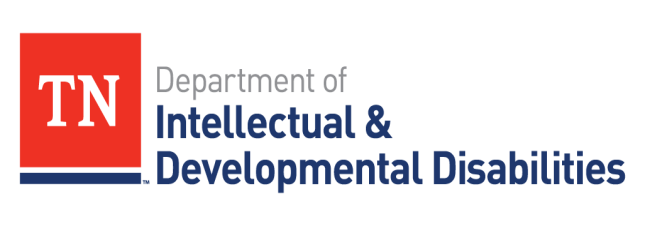 06/2019
[Speaker Notes: _______________________________________________________________________________________________________________________________________________________________________________________________________________________________________________________________________________________________________________________________________________________________________________________________________________________________________________________________________________________________________________________________________________________________________________________________________________________________________________________________]
Person Writing this Report
Reporters should type the name and title of the person completing the report.
Reporters must enter the date/time the report was completed.
Providers must maintain a signed copy of the RIF even though DIDD Incident Management does not require you to submit signed RIFs.
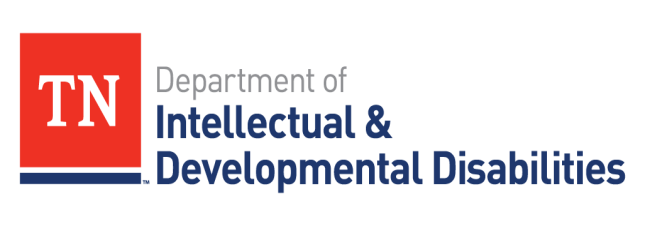 06/2019
[Speaker Notes: _______________________________________________________________________________________________________________________________________________________________________________________________________________________________________________________________________________________________________________________________________________________________________________________________________________________________________________________________________________________________________________________________________________________________________________________________________________________________________________________________]
Incident management coordinator review
The Provider IMC or designee should ensure that all RIFs are typed, complete and electronically submitted to DIDD, the ISC, and the primary provider of the person supported.
When applicable, the Provider IMC or designee must enter any additional information gathered after the initial incident was reported as part of the incident narrative field.
The Provider IMC or designee must clearly identify themselves as the author of the additional information he or she provided as part of the narrative field when the IMC or designee is not the primary reporter.
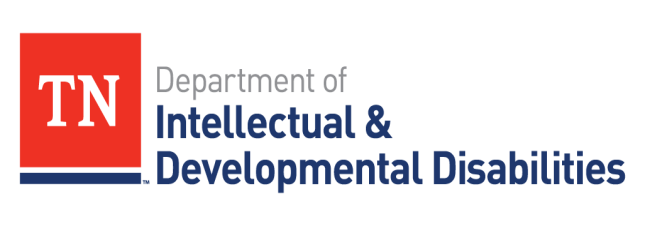 06/2019
[Speaker Notes: _______________________________________________________________________________________________________________________________________________________________________________________________________________________________________________________________________________________________________________________________________________________________________________________________________________________________________________________________________________________________________________________________________________________________________________________________________________________________________________________________]
Type of incident
All allegations and incident types BOLDED on the RIF must be reported to DIDD Investigations immediately, but no later than four (4) hours using the Statewide DIDD Investigations Hotline.
The provider must check only the box that best identifies the type of incident reported.
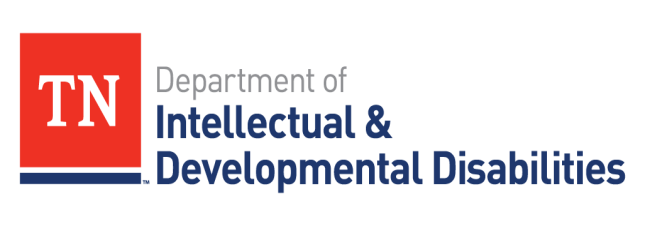 06/2019
[Speaker Notes: _______________________________________________________________________________________________________________________________________________________________________________________________________________________________________________________________________________________________________________________________________________________________________________________________________________________________________________________________________________________________________________________________________________________________________________________________________________________________________________________________]
incidents requiring a call to investigations hotline Immediately and not later than 4 hours
Alleged Abuse – the knowing infliction of injury, unreasonable confinement, intimidation or punishment with resulting physical harm, pain or mental anguish
Alleged Neglect – Failure to provide goods or services necessary to avoid physical harm, mental anguish or mental illness, which results in injury or probable risk of serious harm
Exploitation – the deliberate misplacement, misappropriation or wrongful, temporary or permanent use of belongings or money (greater than $250) with or without the person’s consent
Serious Injury of Unknown Cause – A serious injury is discovered and cause can not be determined 
Suspicious Injury – an injury to a person where abuse or neglect is suspected, or does not coincide with explanation of how injury was sustained 
*Death – *contact Investigations only if abuse or neglect is suspected, or if the death is suspicious , unexpected, or unexplained. Regardless of the nature of death, a RIF must be submitted reporting the death.
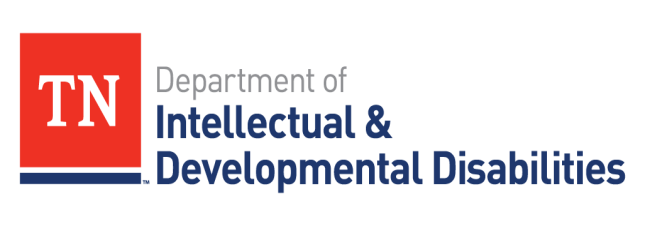 06/2019
[Speaker Notes: _______________________________________________________________________________________________________________________________________________________________________________________________________________________________________________________________________________________________________________________________________________________________________________________________________________________________________________________________________________________________________________________________________________________________________________________________________________________________________________________________]
Injury Type
No Apparent Injury – injury is not known at time of incident or there is no injury after assessment.
Minor Injury – injuries that do not require treatment beyond first aid, but are the result of a reportable incident.
Serious Injury – injuries that may be self inflicted or inflicted by another, accidental or not, known or unknown cause, and do require assessment and treatment by a medical professional. Includes, but is not limited to:
Fractures
Dislocations
Concussions
Cut/laceration requiring sutures, staples or Dermabond
Torn ligaments
2nd and 3rd degree burns
Loss of consciousness
Sprain or strain (if moderate or severe)
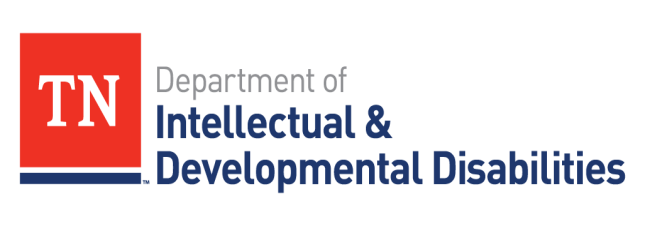 06/2019
[Speaker Notes: _______________________________________________________________________________________________________________________________________________________________________________________________________________________________________________________________________________________________________________________________________________________________________________________________________________________________________________________________________________________________________________________________________________________________________________________________________________________________________________________________]
Forwarding RIF to DIDD
Remember, all allegations of abuse, neglect, or exploitation, serious injuries of unknown cause, suspicious injuries, and unexpected, unexplained, or suspicious deaths must be reported to the DIDD Office of Investigations Hotline as soon as possible, but no later than four (4) hours following the discovery of the incident.
Remember, after the provider IMC review, RIFs must be emailed to DIDD.Incidentmgmt@tn.gov as soon as possible, but no later than the next business day after the incident was reported, witnessed or discovered.
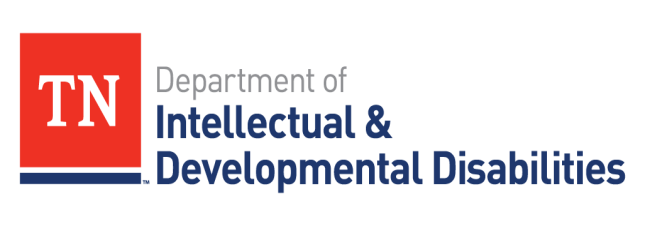 06/2019
[Speaker Notes: _______________________________________________________________________________________________________________________________________________________________________________________________________________________________________________________________________________________________________________________________________________________________________________________________________________________________________________________________________________________________________________________________________________________________________________________________________________________________________________________________]
Things to Remember
When a RIF is returned for correction or requested additional information, the provider must resubmit the corrected RIF within 1 business day.
Emailed RIFs must be typed and submitted using the DIDD authorized MS Word format available online. Incident Management will return RIFs in unauthorized formats to the provider who must resubmit the RIF in the correct format.
Illegible and handwritten RIFs are returned to the provider for correction and must be resubmitted within 1 business day.
The RIFs are specific to each region. Providers must use the correct RIF for the region of the provider responsible at the time of the incident.
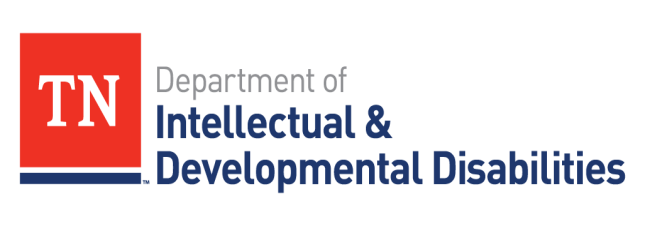 06/2019
[Speaker Notes: _______________________________________________________________________________________________________________________________________________________________________________________________________________________________________________________________________________________________________________________________________________________________________________________________________________________________________________________________________________________________________________________________________________________________________________________________________________________________________________________________]
Things to Remember
Providers must use the latest RIF version located on the DIDD website to report incidents. Providers must find all obsolete, blank RIF forms and destroy them. Any electronic copies of obsolete RIFs must be updated as well.
Providers must contact DIDD Incident Management when the email confirmation failed to arrive.
It is best practice to use a blank RIF in an effort to avoid sending old and incorrect information on the new RIF.
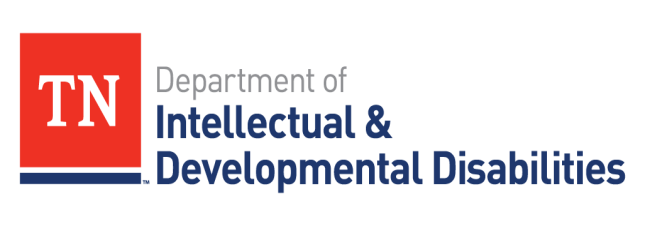 06/2019
[Speaker Notes: _______________________________________________________________________________________________________________________________________________________________________________________________________________________________________________________________________________________________________________________________________________________________________________________________________________________________________________________________________________________________________________________________________________________________________________________________________________________________________________________________]
Incident Management Forms and assistance
Regional Reportable Incident Forms (RIFs) and DIDD contacts for additional technical assistance/training related to RIFs can be obtained at the following State of Tennessee webpage:


https://www.tn.gov/didd/divisions/protection-from-harm/incident-management.html
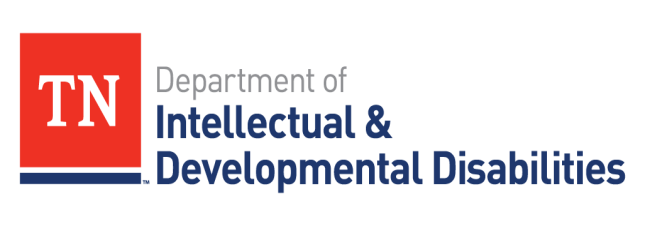 06/2019